Daily Routine
Sit in your appropriate seat quietly
Have all necessary materials out
All back packs on the floor
All cell phones on silent and away in backpacks
All IPods off and headphones out of your ears
Hats off
No food or drink except for water
Bell Work
Compare and contrast rocks and minerals


Describe one other mineral property talked about on Friday
Earth Science Announcements
Mineral Quiz on Wednesday
Igneous Rocks
How are minerals affect by the different stages of the rock cycle?
I will be able to…
Describe how and where igneous rocks form
Explain how minerals form igneous rocks due to different cooling periods at different temperatures
Compare and contrast felsic, mafic, and intermediate groups of igneous rocks
Describe what igneous rock texture is
What are Igneous Rocks?
Igneous rocks form due to the solidification of magma or lava
Magma: is the molten or semi-molten form of rocks
High in Iron, Silicon, and Oxygen
Magma contains:
Minerals
Gases (CO2 and Sulfur dioxide)
Water and Water vapor
How do minerals condense to form rocks from magma?
Fractional crystallization: the removal and separation of a melt of different minerals at different temperatures and different periods of cooling based on chemical composition
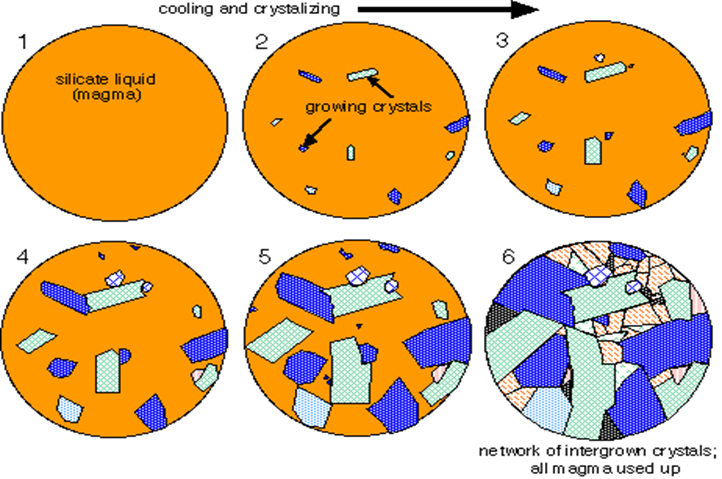 Bowen’s Reaction Series
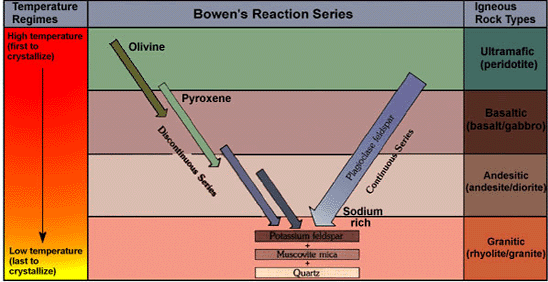 Minerals first to form:
Form at  high temperatures
Contains less silica (Si and O)
High in iron
Darker in color
Minerals last to form:
Form at  lower temperatures
Contains lots of silica (Si and O)
Lighter in color
Felsic Vs. Mafic Igneous Rocks
Where can Igneous Rock form?
Intrusive vs. Extrusive
Intrusive
Extrusive
Texture: Coarse (large visible crystals)
Conditions to form intrusive igneous rocks:
Deep below the surface
Cool magma temperatures (
Long and slowing during crystallization
Texture: Fine (microscopic crystals)
Conditions to form extrusive igneous rocks:
Forms on the surface
Hot lavas that cool rapidly
Short and rapid cooling which yields little crystal development